Personnage : Da Vinci
Léonardo Da Vinci / Léonard Da Vinci
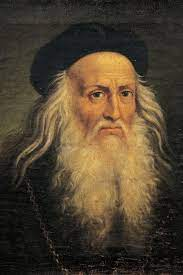 Nom et Nom complet
Nom : Da Vinci

Nom complet (Francais) : Léonard Da Vinci
Nom complet(Italien) : Léonardo Da Vinci
Nationalité
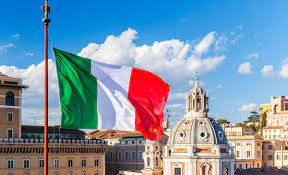 Nationalité : Italien
Pérode de temps
Période : 1452-1519
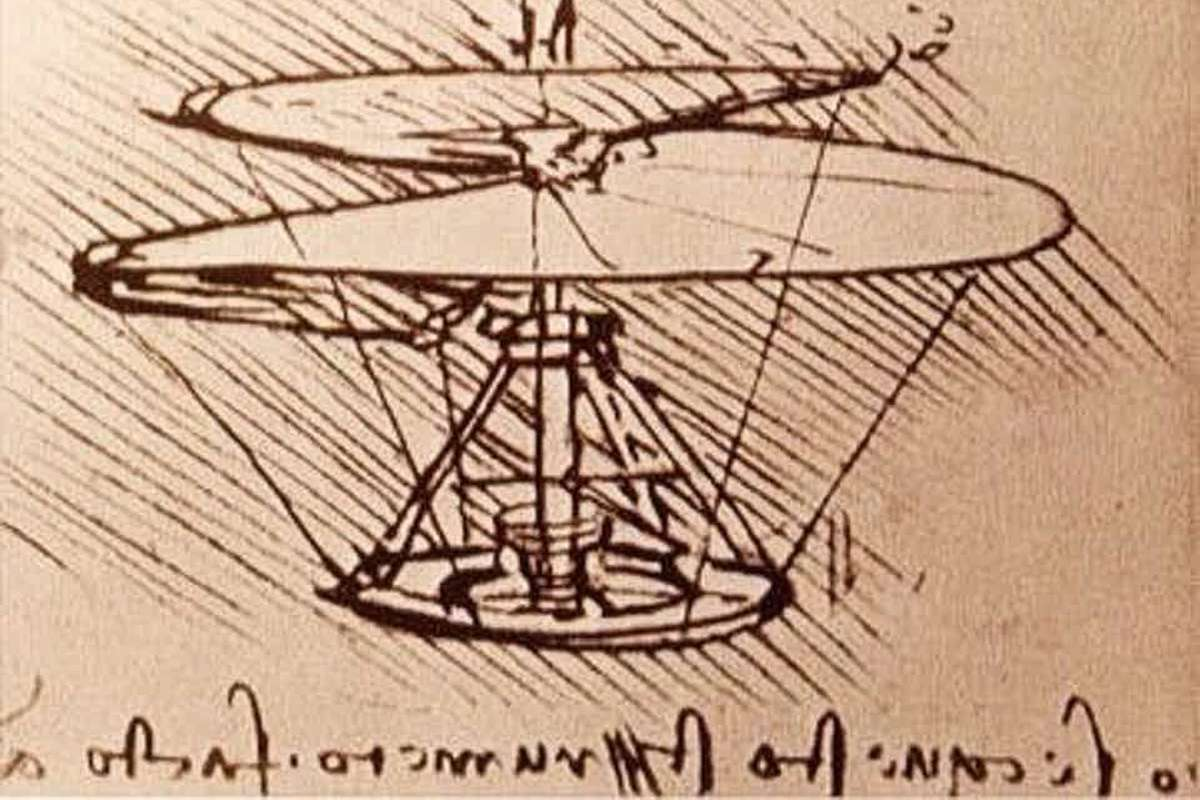 Oeuvre 1
Le rotor Hélicoptère
Oeuvre 2
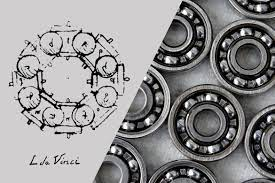 Le roulement a bille
Oeuvre 3
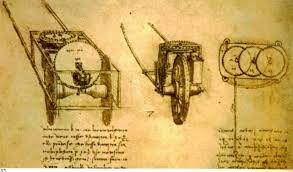 L'Odomètre